Professional Development
David Fillion
SoutheastCon 2023
IEEE SoutheastCon 2023Orlando, Florida
1
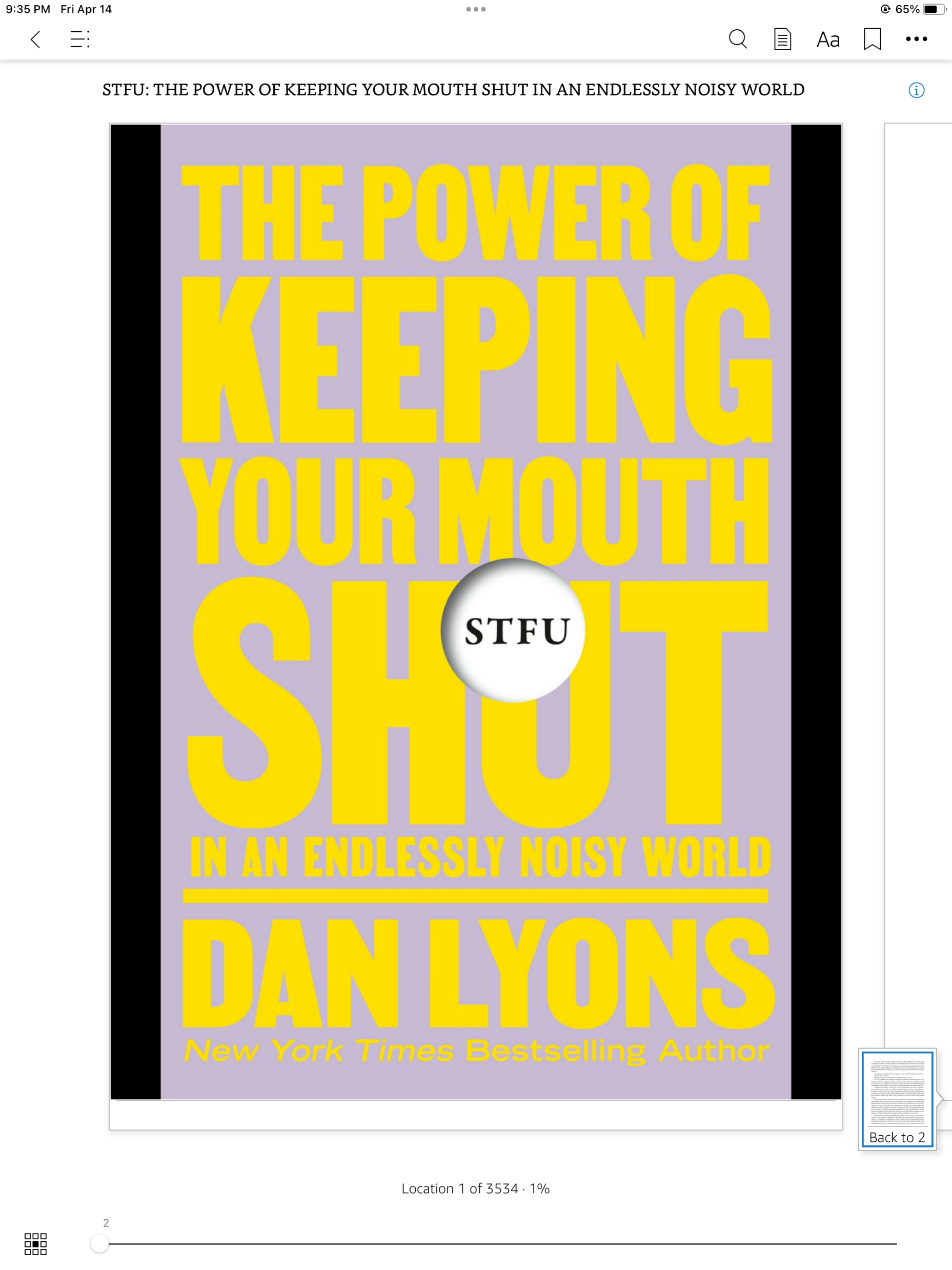 IEEE SoutheastCon 2023Orlando, Florida
2
Three Basic IEEE Areas covering Professional Development
Region 3 Professional Development Committee Corey
IEEE USA CPDC
SPAx
IEEE SoutheastCon 2023Orlando, Florida
3
What is Professional Development?
IEEE SoutheastCon 2023Orlando, Florida
4
Almost anything that is NOT technical.
IEEE SoutheastCon 2023Orlando, Florida
5
Some Examples or Ideas
Resume Development
Interviewing Skills
Personal Networks
STEM
The Job Search
Public Speaking/Presentation Skills
IEEE SoutheastCon 2023Orlando, Florida
6
Region 3 Professional Development Funds
You have an idea
But, is it Professional Development? 
Criteria – does it cover anything technical?
If Yes, it is NOT Professional Development
IEEE SoutheastCon 2023Orlando, Florida
7
Region 3 Professional Development Funds
Build the details of the Professional Development Activity
What specifically will the activity be? 
How much will it cost? Write a budget
IEEE SoutheastCon 2023Orlando, Florida
8
Region 3 Professional Development Funds
Complete the application for funds Excel Spreadsheet
Description of event
Financial Details – remember a 50% match up to $1,000
Section Chair must approve
IEEE SoutheastCon 2023Orlando, Florida
9
Region 3 Professional Development Funds
Send Completed form to David Fillion – dfillion@ieee.org
When approved, Joe Pennisi, Region Treasurer, will be notified along with the Section
After receiving bank account details, the money will be transferred to the section
IEEE SoutheastCon 2023Orlando, Florida
10
Region 3 Professional Development Funds
Have your event
Provide a report to David Fillion
IEEE SoutheastCon 2023Orlando, Florida
11
Region 3 Professional Development Funds
FWCS Senior Member Gala – November 5, 2022
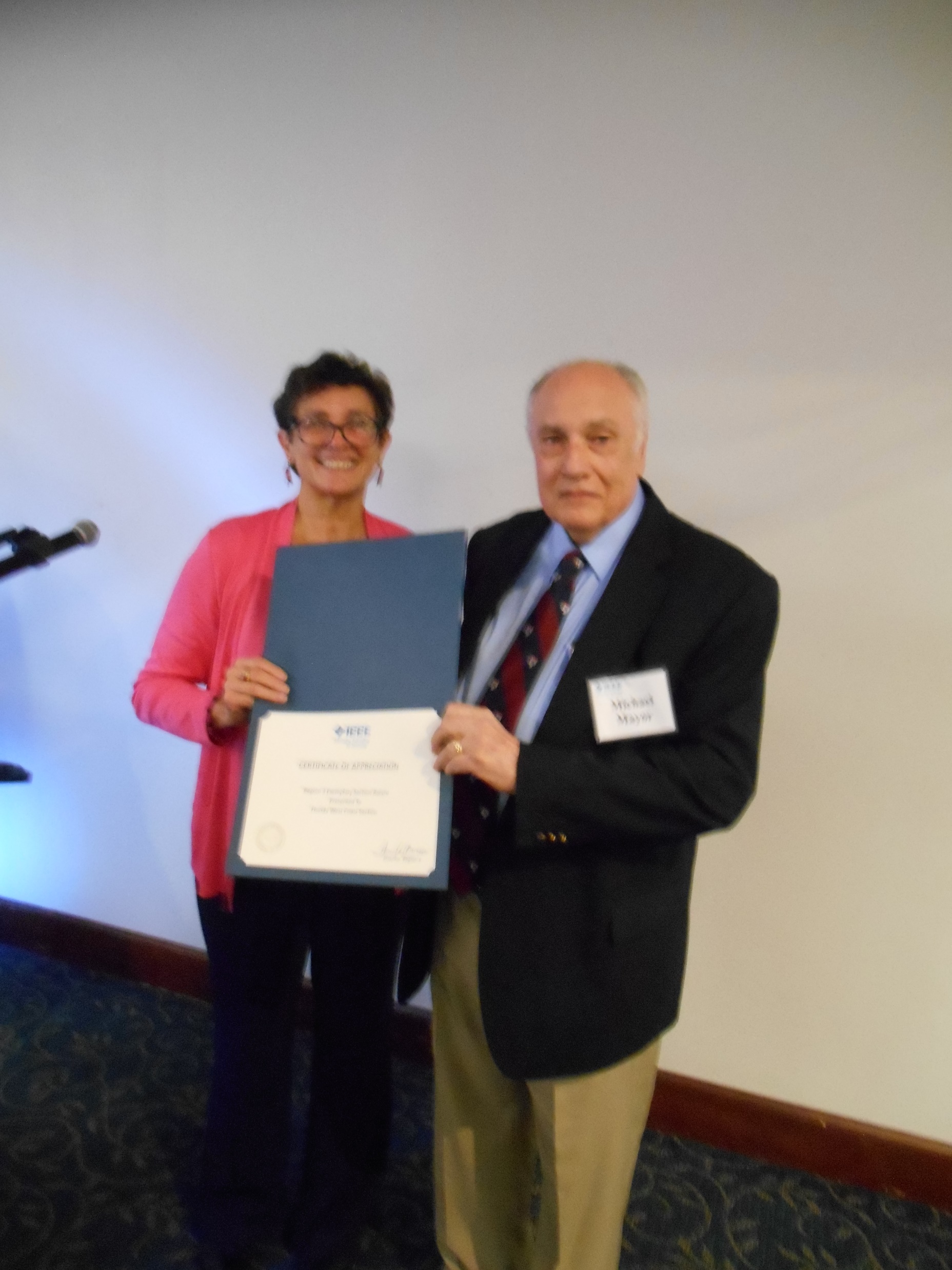 IEEE SoutheastCon 2023Orlando, Florida
12
Region 3 Professional Development Funds
FWCS Senior Member Gala – November 5, 2022
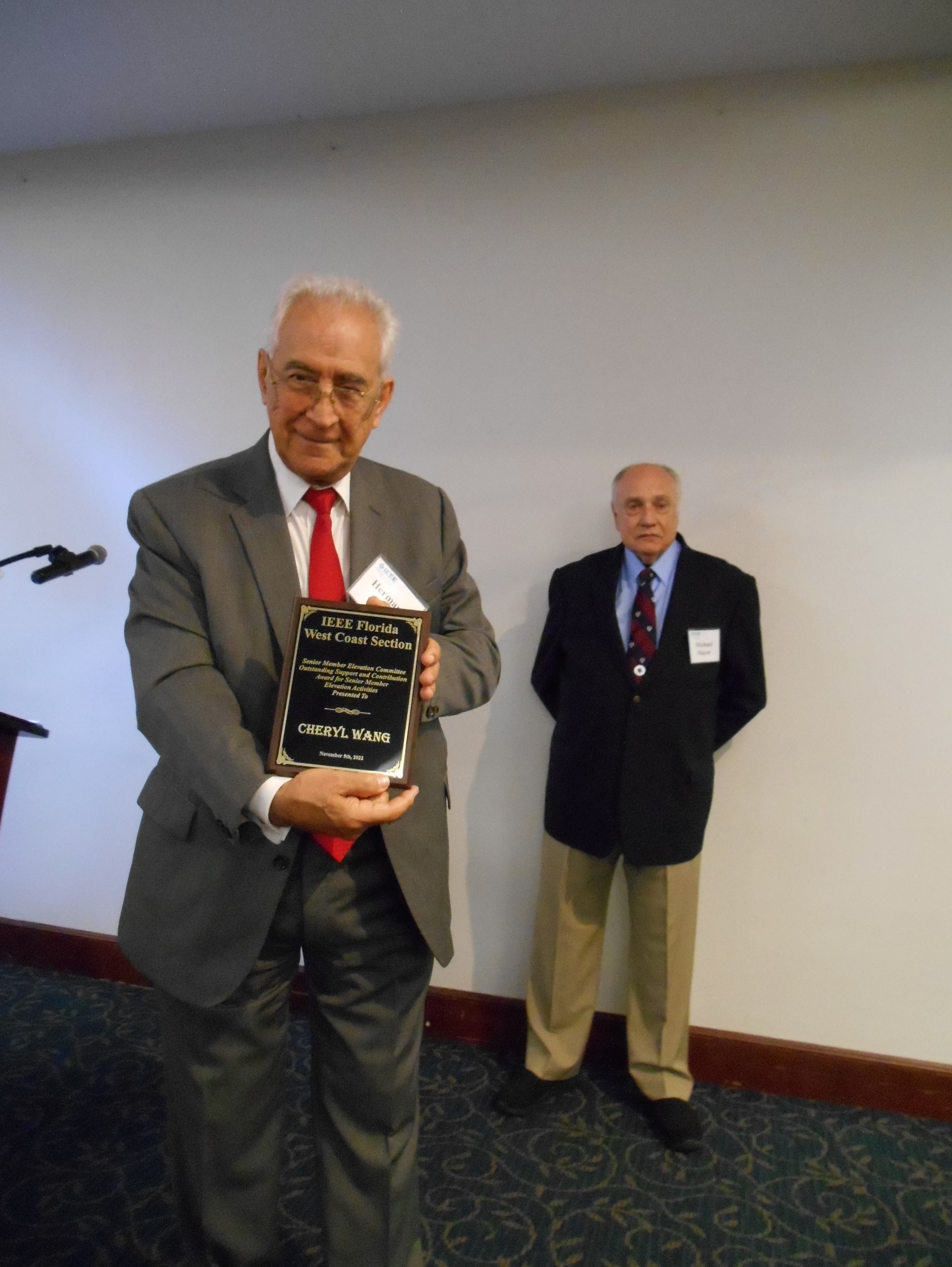 IEEE SoutheastCon 2023Orlando, Florida
13
Region 3 Professional Development Funds
FWCS Senior Member Gala – November 5, 2022
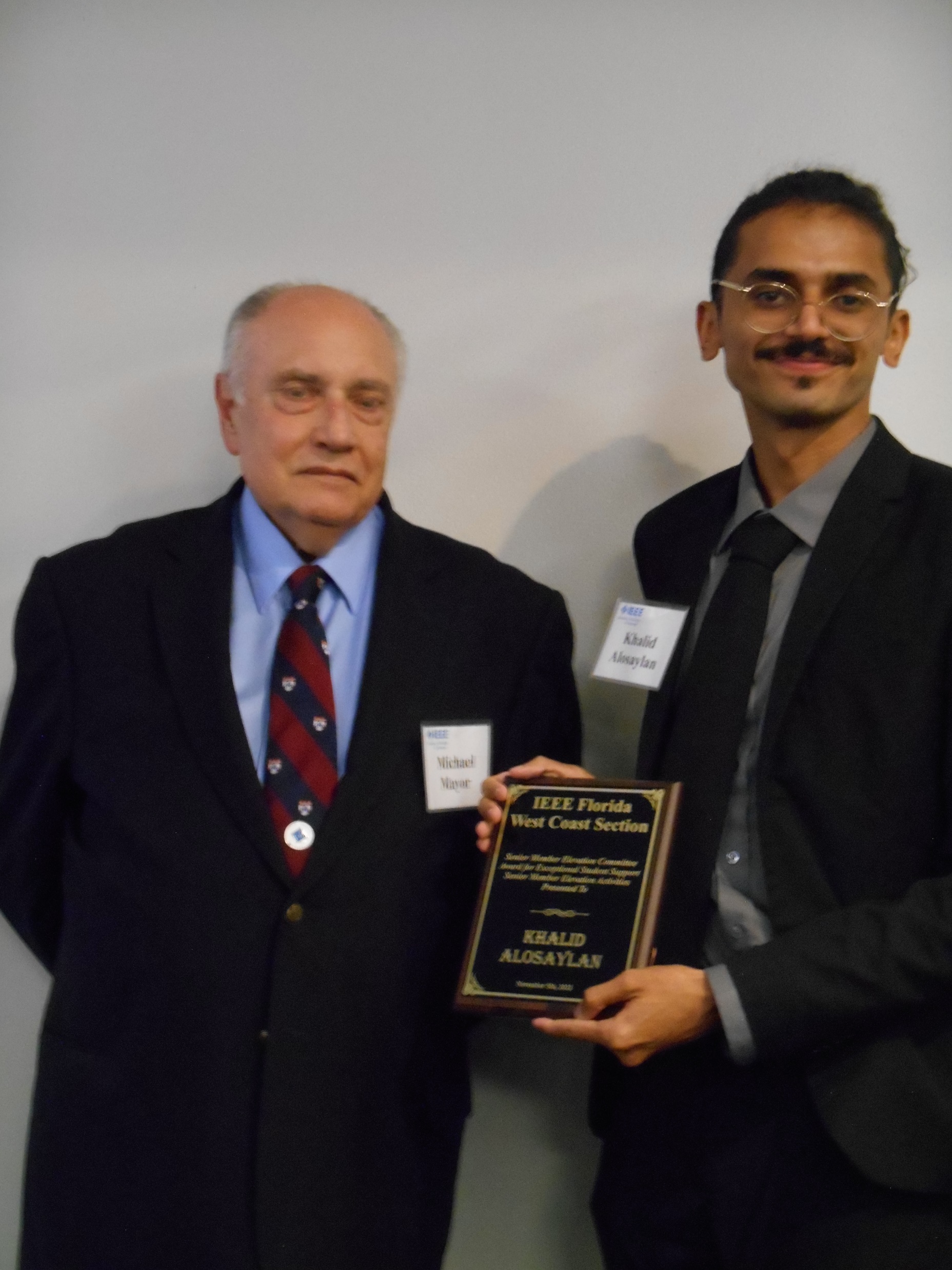 IEEE SoutheastCon 2023Orlando, Florida
14
Region 3 Professional Development Funds
FWCS Senior Member Gala – November 5, 2022
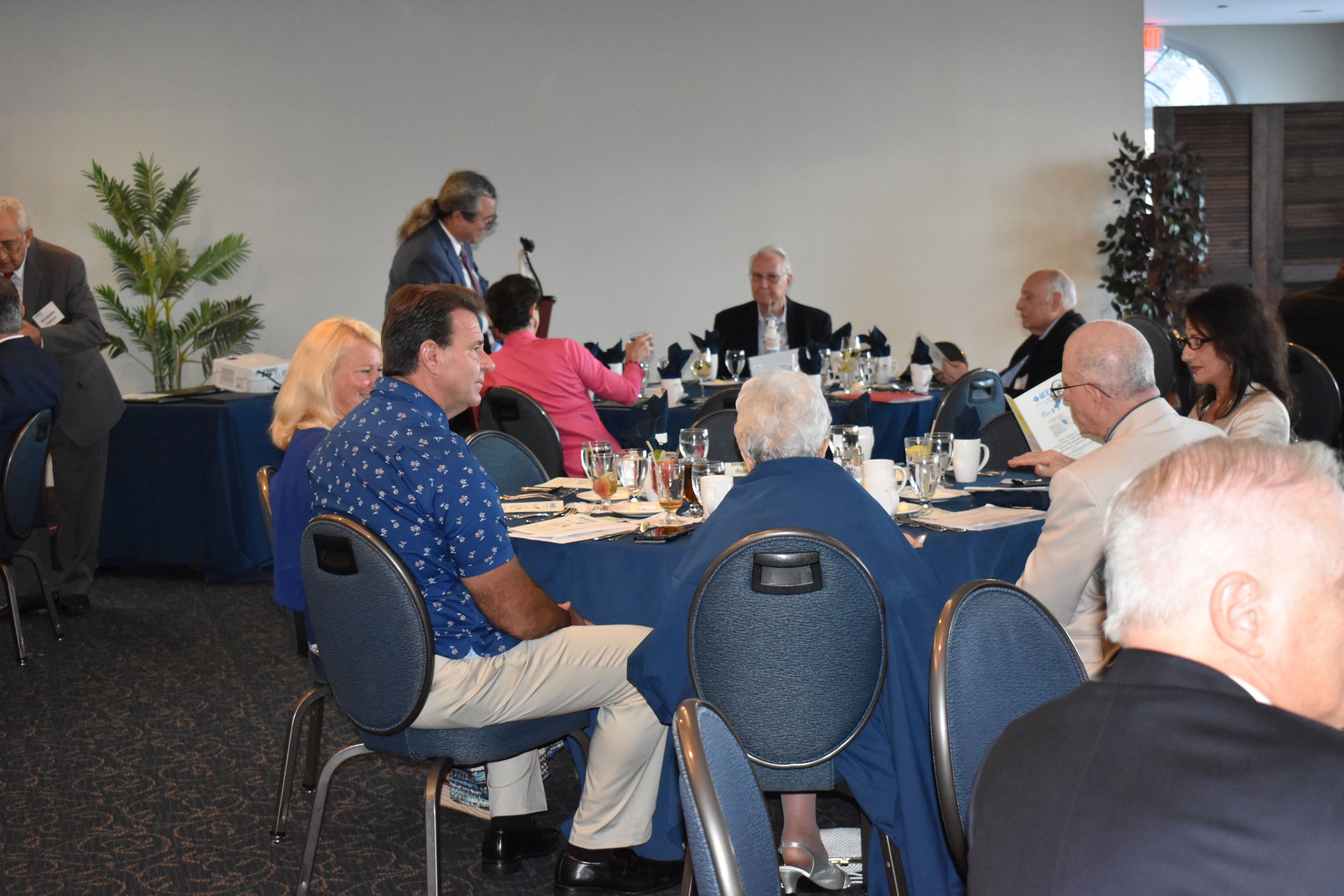 IEEE SoutheastCon 2023Orlando, Florida
15
CPDCCareer and Professional Development Committee
David Iams, IEEE Staff Support

Professional Development Webinars
Salary Survey
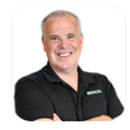 IEEE SoutheastCon 2023Orlando, Florida
16
CPDCCareer and Professional Development Committee
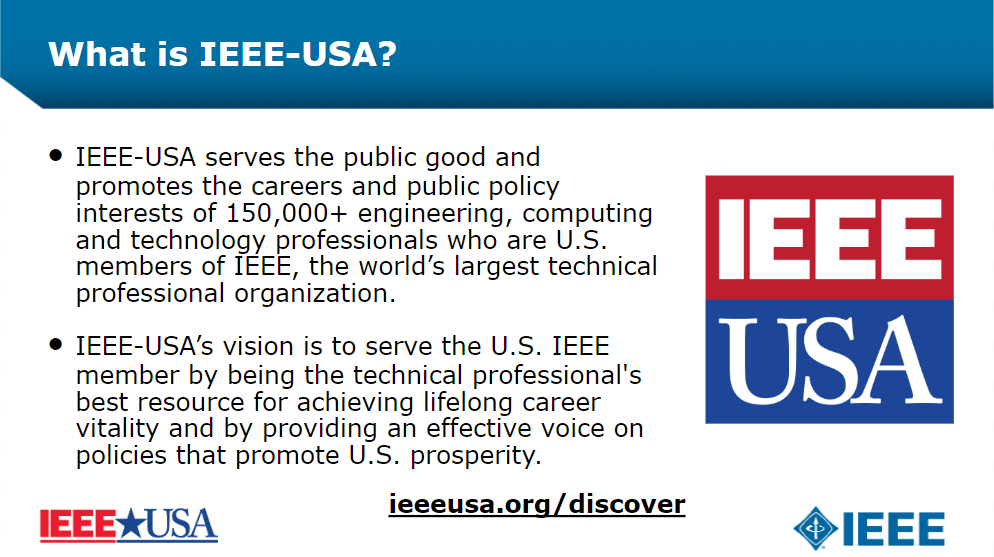 IEEE SoutheastCon 2023Orlando, Florida
17
CPDCCareer and Professional Development Committee
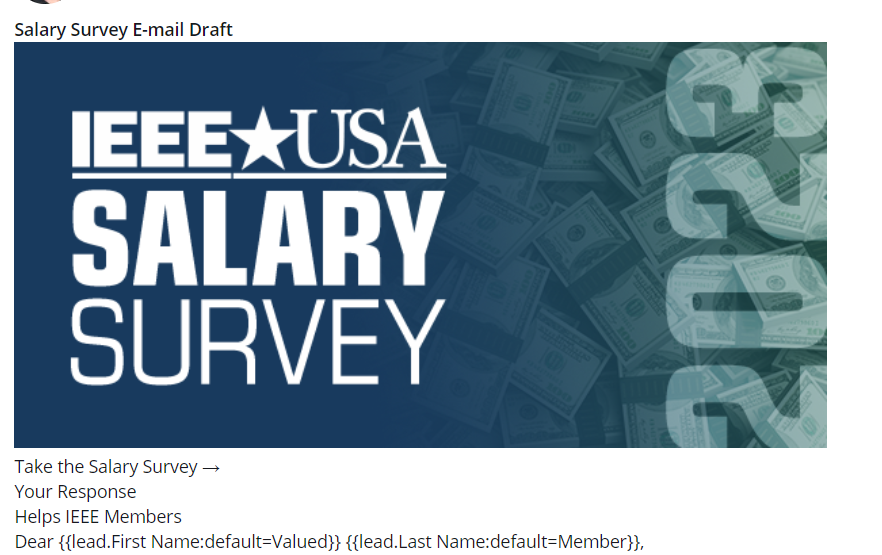 IEEE SoutheastCon 2023Orlando, Florida
18
CPDCCareer and Professional Development Committee
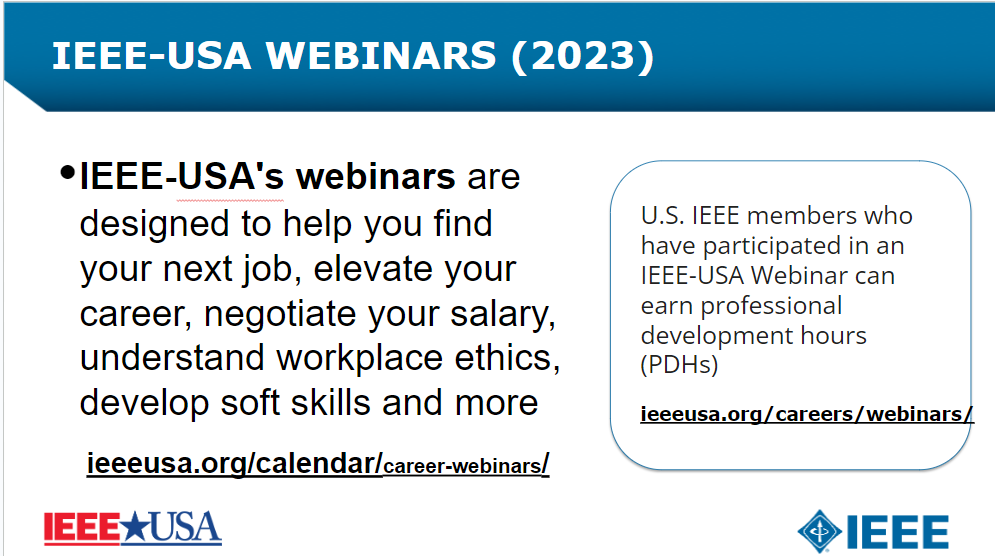 IEEE SoutheastCon 2023Orlando, Florida
19
CPDCCareer and Professional Development Committee
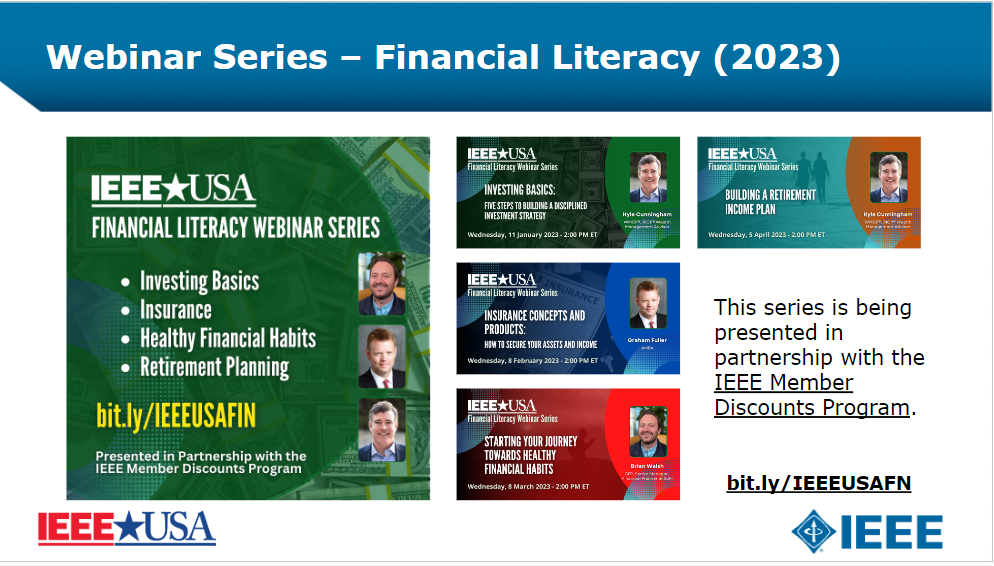 IEEE SoutheastCon 2023Orlando, Florida
20
CPDCCareer and Professional Development Committee
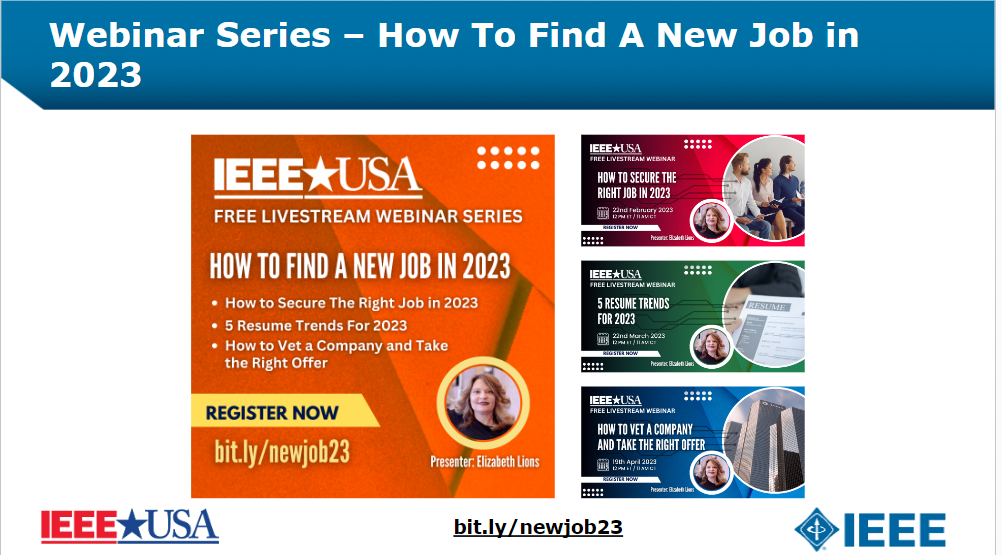 IEEE SoutheastCon 2023Orlando, Florida
21
CPDCCareer and Professional Development Committee
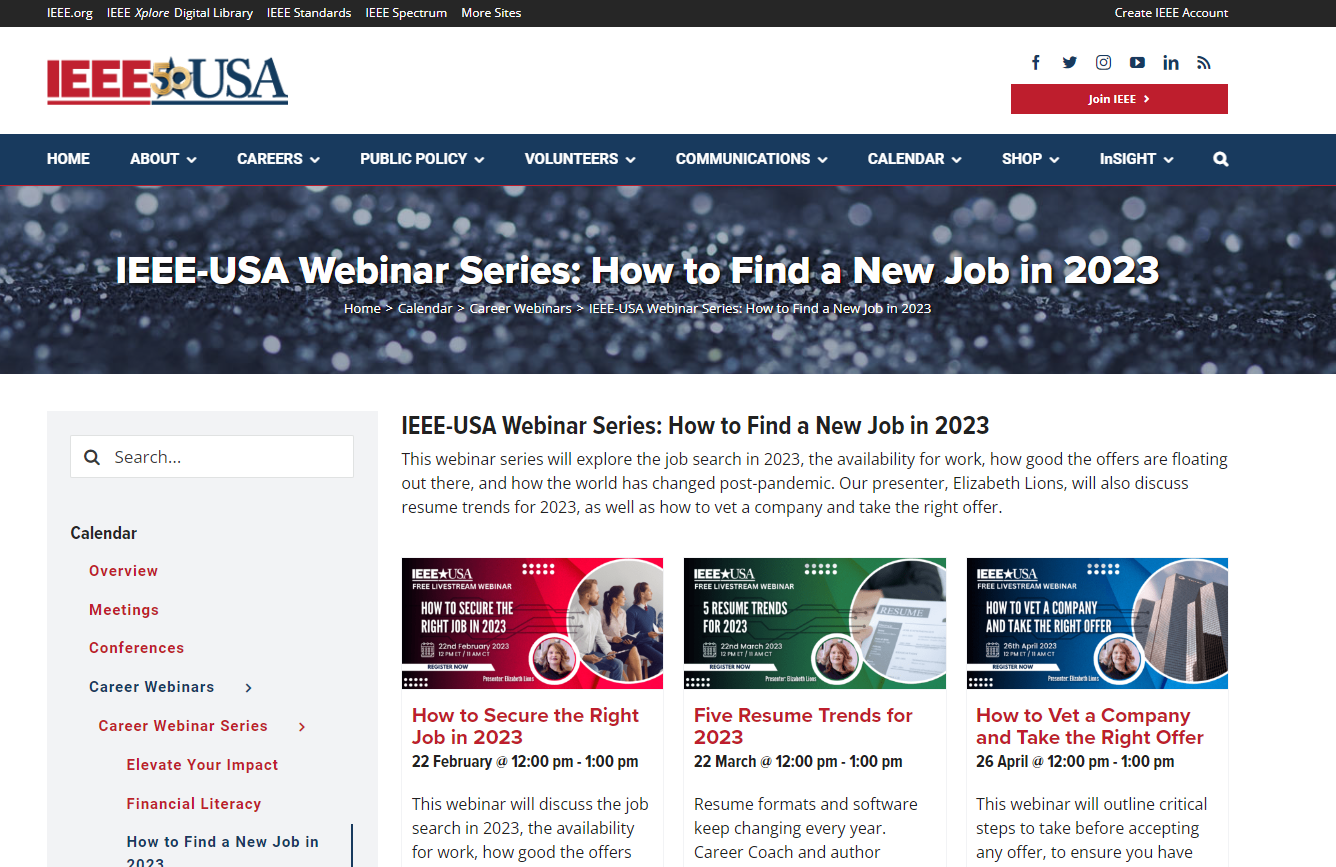 IEEE SoutheastCon 2023Orlando, Florida
22
SPAxStudent Professional Awareness
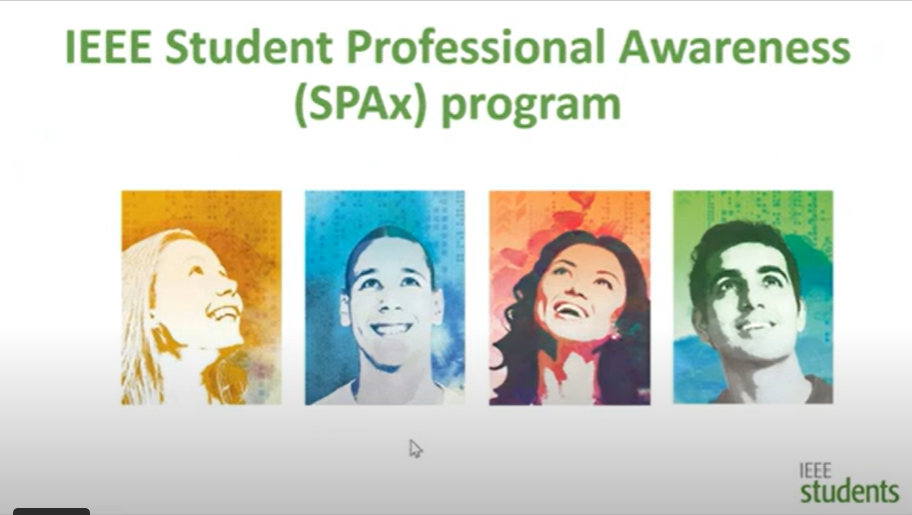 IEEE SoutheastCon 2023Orlando, Florida
23
SPAxStudent Professional Awareness
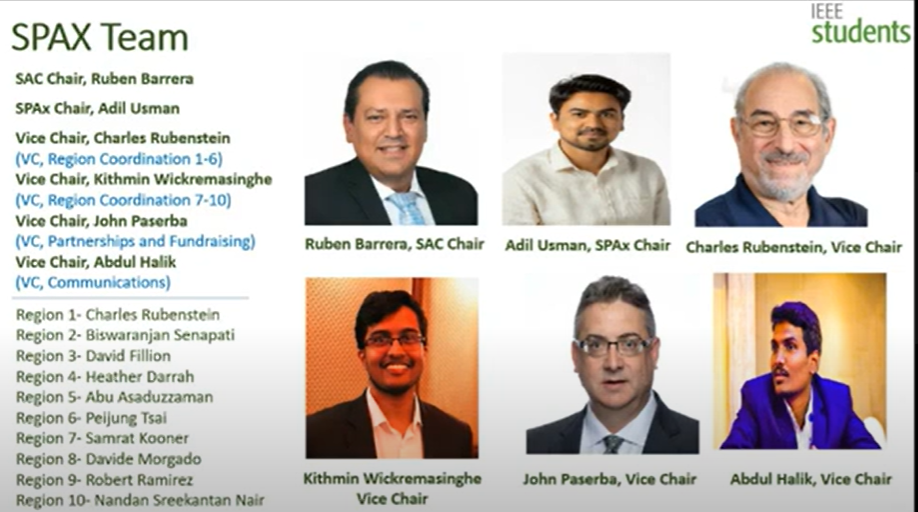 IEEE SoutheastCon 2023Orlando, Florida
24
SPAxStudent Professional Awareness
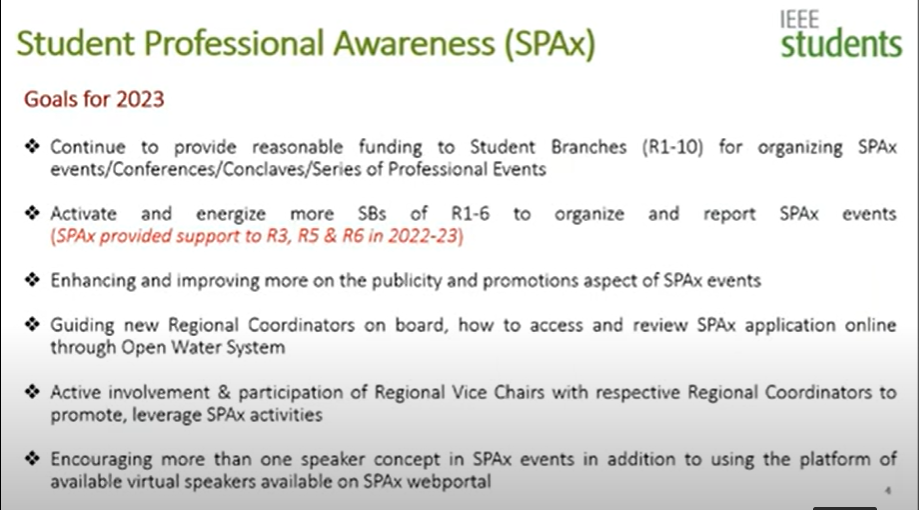 IEEE SoutheastCon 2023Orlando, Florida
25
SPAxStudent Professional Awareness
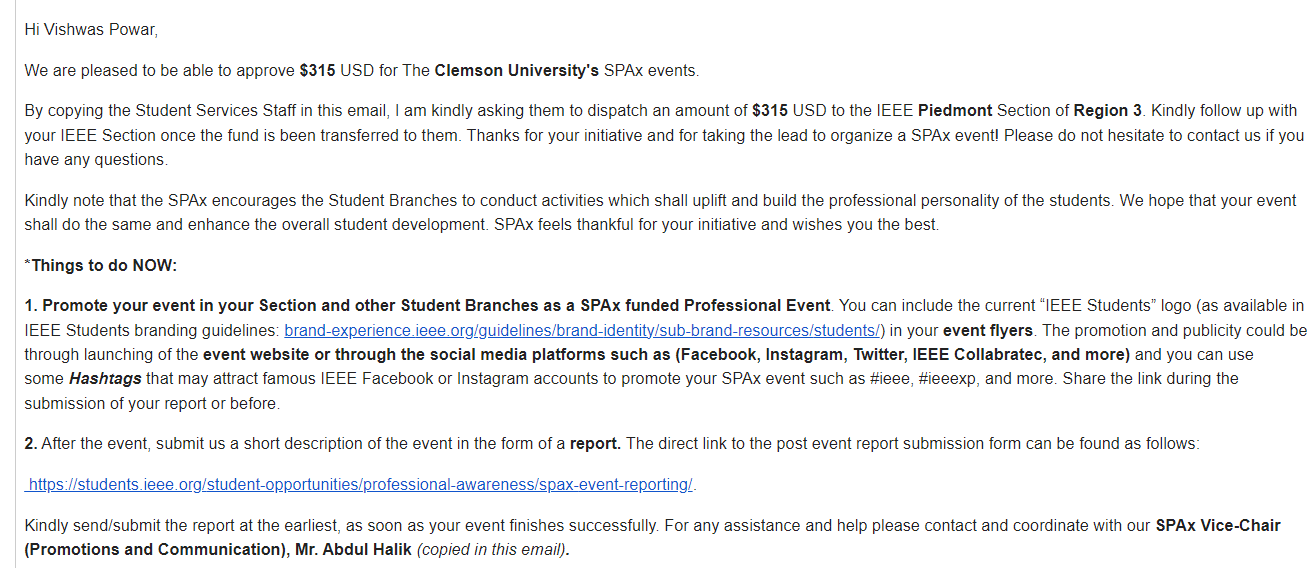 IEEE SoutheastCon 2023Orlando, Florida
26
Region 3 Professional Development
-   Professional Development Committee
CPDC
SPAx
Contact:
David Fillion dfillion@ieee.org
IEEE SoutheastCon 2023Orlando, Florida
27